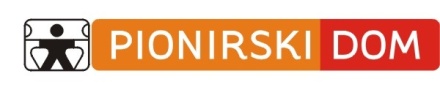 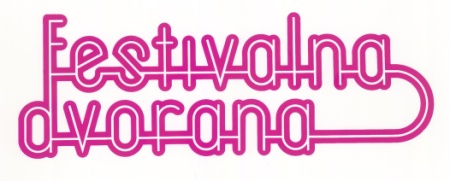 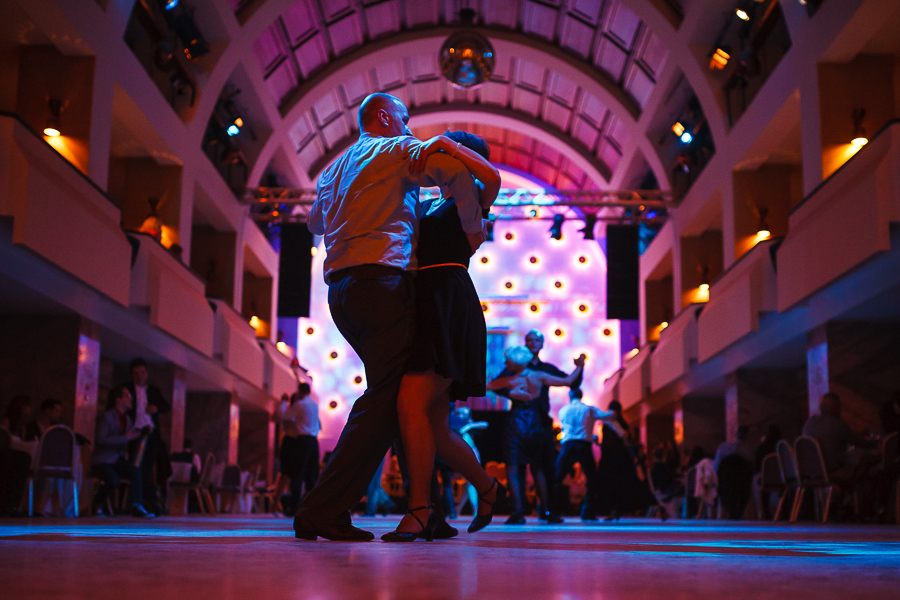 Festivalna dvorananajlepša plesna dvorana
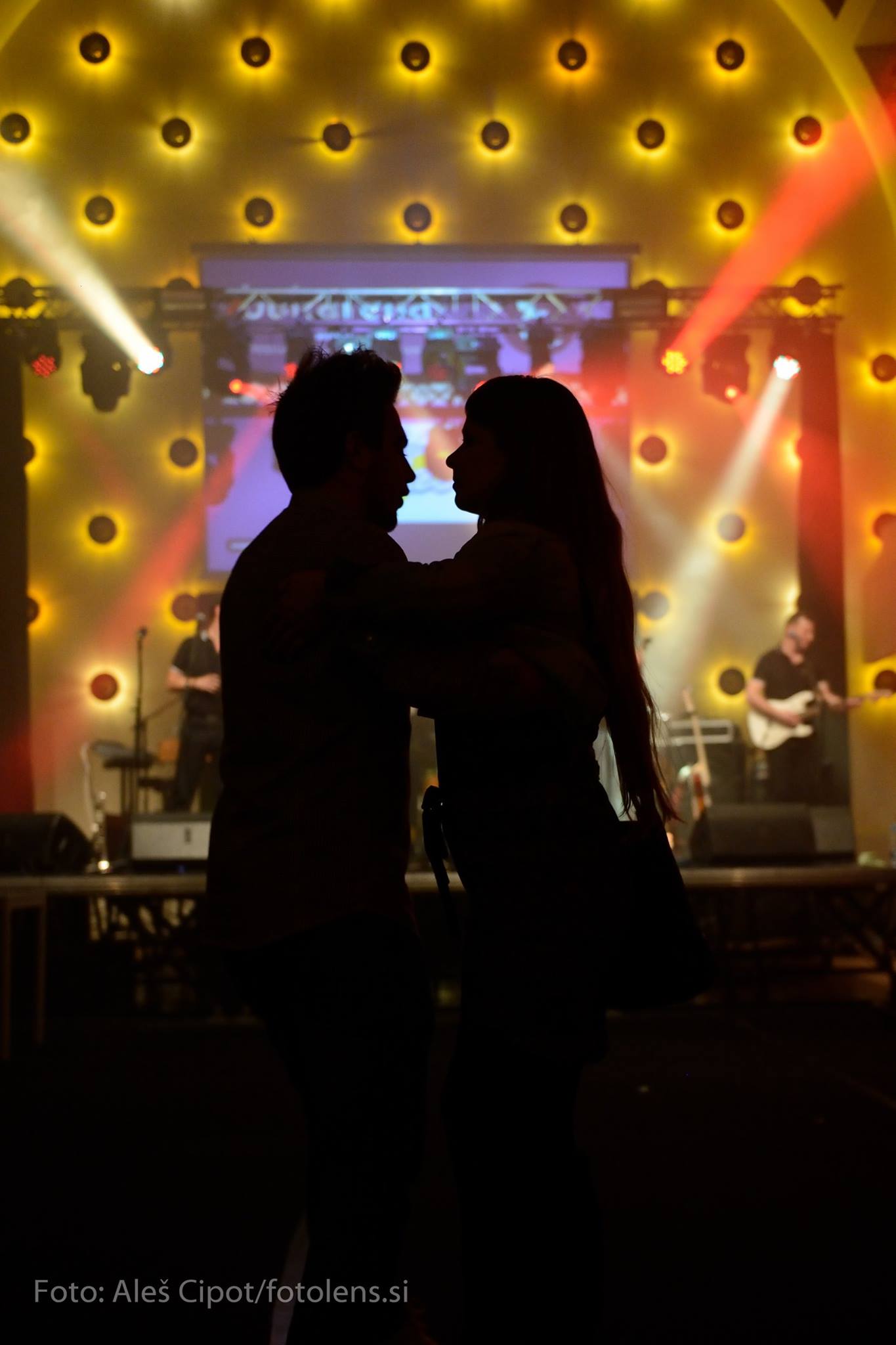 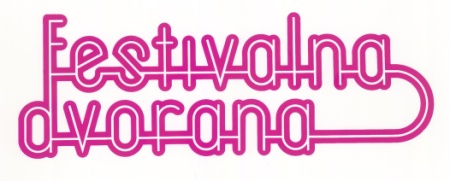 Festivalna dvorana je Plečnikova plesna dvorana
V dvorano se sprehodimo skozi monumentalno stopnišče s stebri in okrasnimi skulpturami, ki jih je zasnoval sam Jože Plečnik. S primerno osvetlitvijo prostor še bolj zažari in pusti vtis svečanosti.
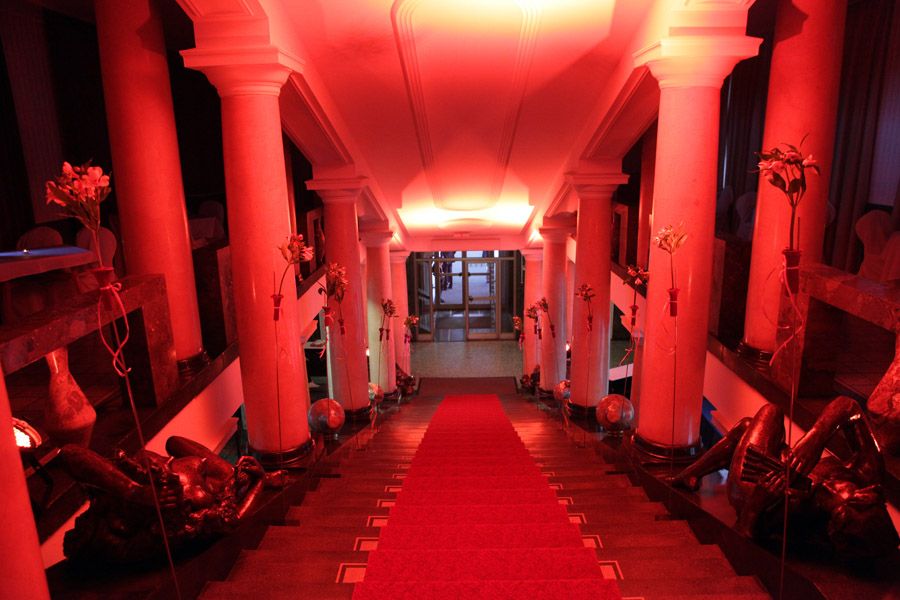 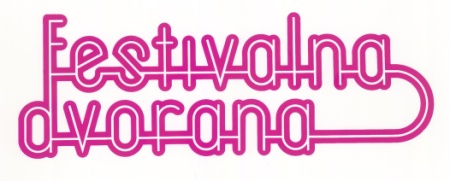 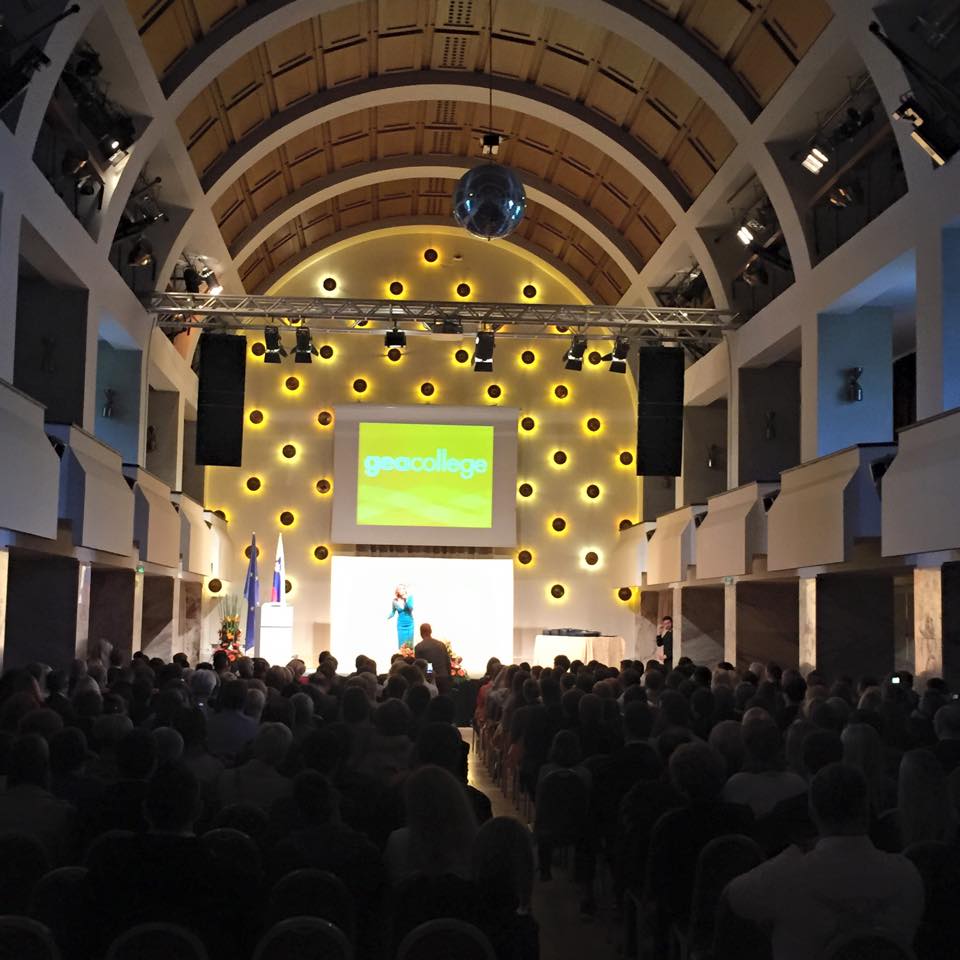 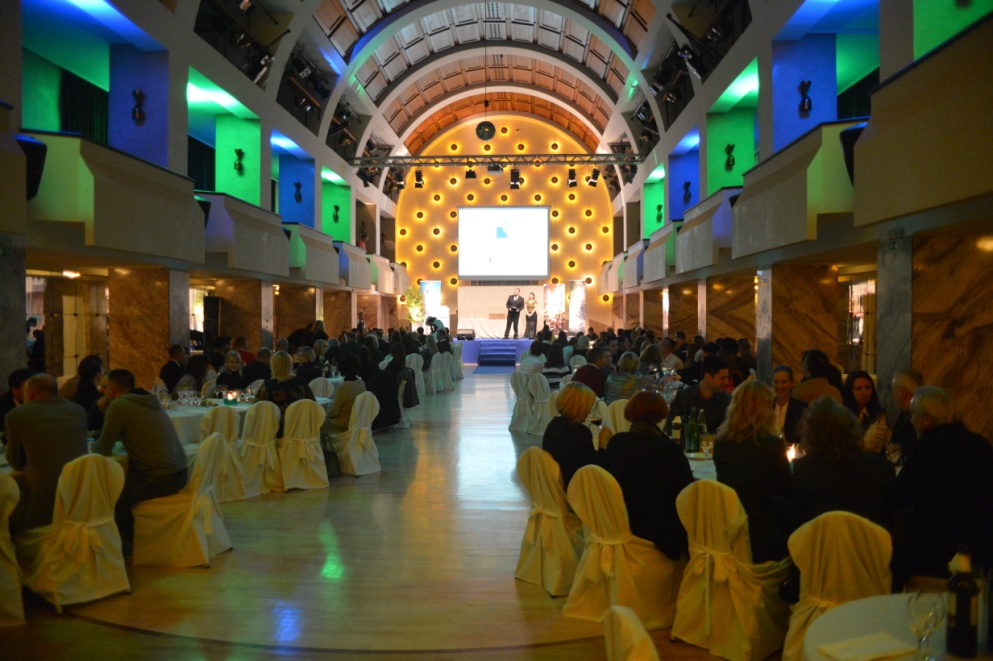 Turizem Ljubljana –Znak kakovosti
Gea College – podelitev diplom 2015
V dvorani so možne različne postavitve  miz in stolov:ovalne mize za 12 osebkvadratne mize za 4 osebekino postavitevsamostoječe barske mize
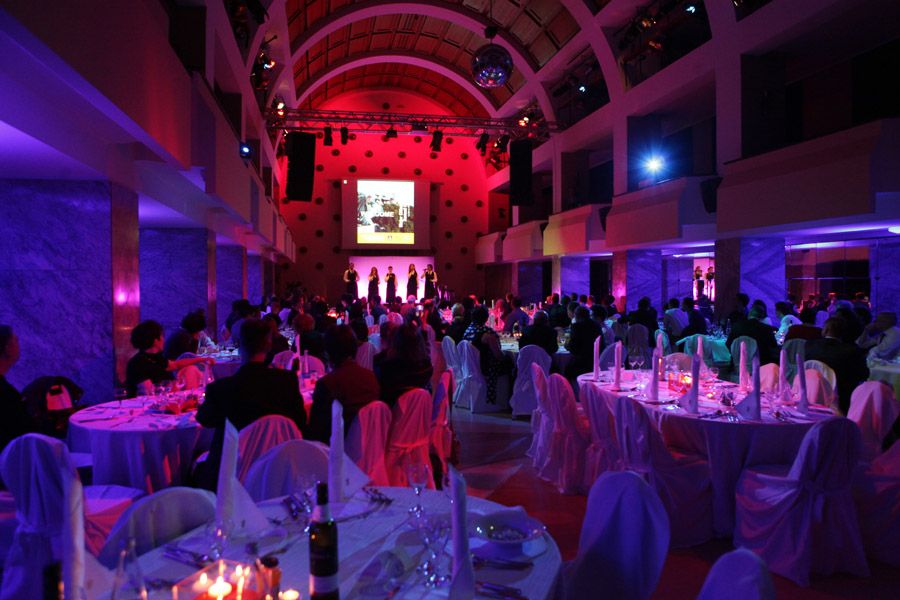 Svečana večerja mednarodne konference
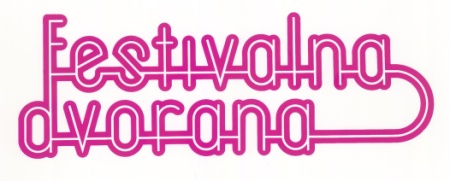 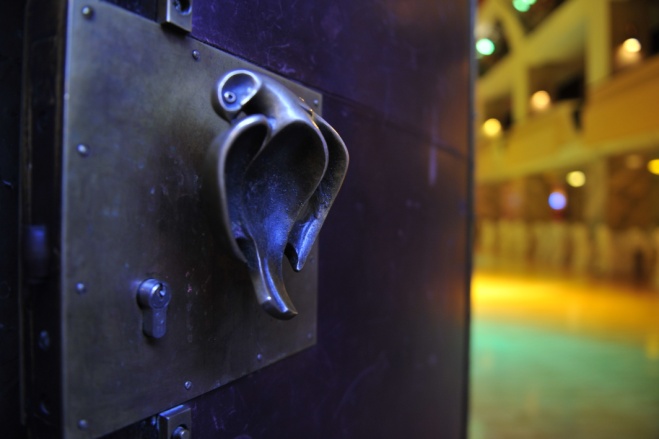 Najem Festivalne dvorane:1.950,00 EUR neto
(v ceni je že priznan  % popust)
V ceni je: 
1. najem vseh prostorov Festivalne dvorane2. postavitev odra in obstoječih panojev3. uporaba obstoječega ozvočenja in scenske luči4. uporaba platna in video projekcije5. uporaba garderob, hostese in varovanje, 6. dežurno čiščenje in tehnično osebje
7. strokovna pomoč pri pripravi programa - brezplačno
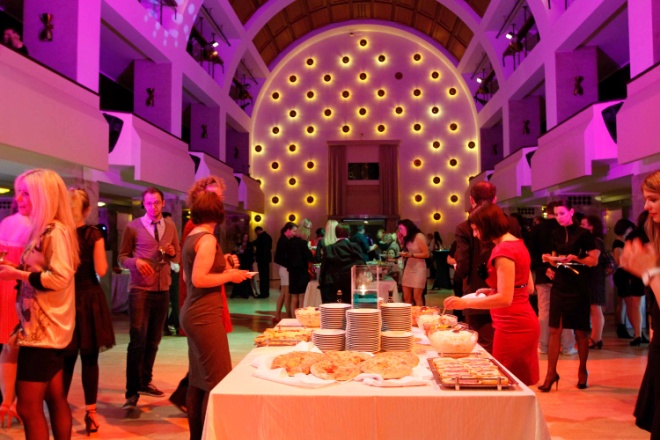 Nekaj preteklih prireditev:
AmCham – srečanje poslovnežev
Lions klub VIVA 2015
SILA – mednarodni gala večer 2015
FANFARA 2015 – 8. študentska marketinška  konferenca
Gea College 2015 – podelitev diplom
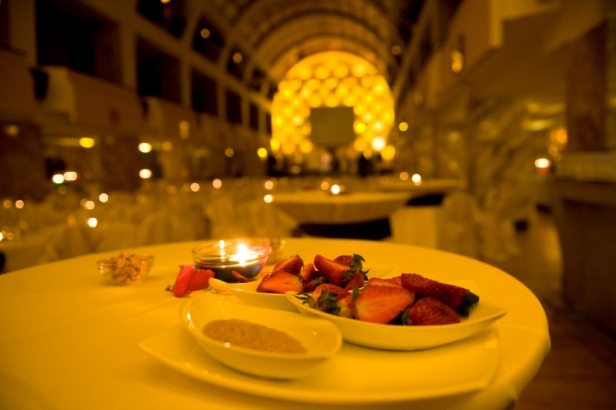 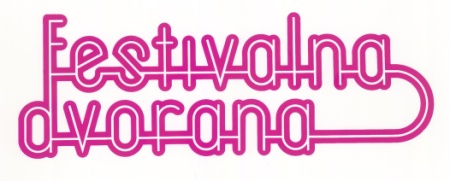 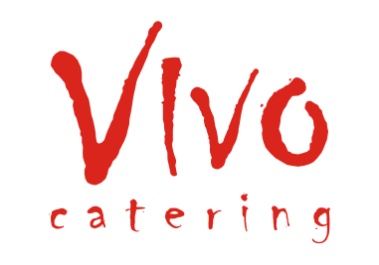 Dodatna scenografija:
Sodelujemo s podjetjem Hiša Vizij, ki na podlagi vaših želja s posameznimi scenskimi element ustvari vašo prireditev še posebej svečano.

Dodatna pomoč pri pripravi programa:
Festivalna dvorana je del Pionirskega doma, v katerem ustvarjajo številni umetniki tako na gledališkem, likovnem in glasbenem področju. Ponudimo vam lahko sodelovanje s kratkimi tematskimi točkami. 

Pogostitev: 
Že vrsto let sodelujemo s podjetjem Vivo catering, ki vam bo na podlagi vaših želja pripravil raznovrstno ponudbo pogostitve.
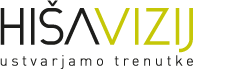 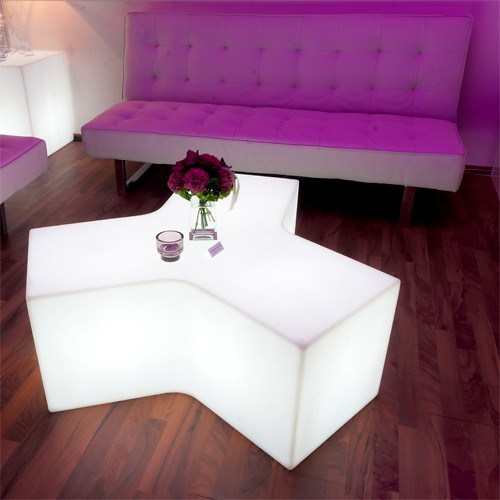 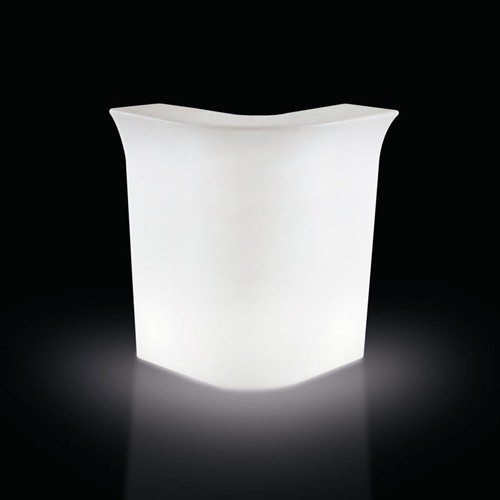 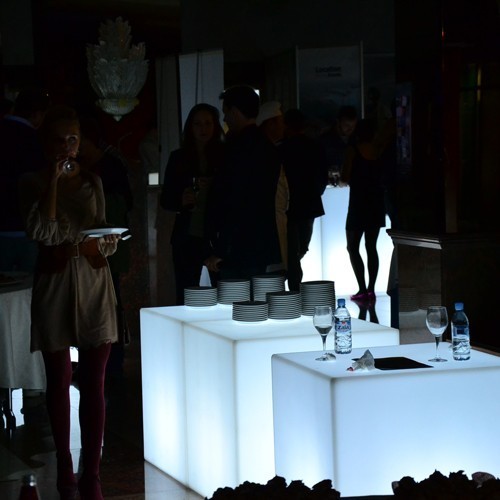 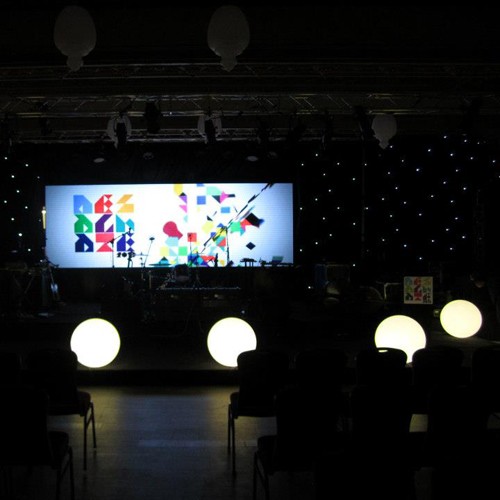